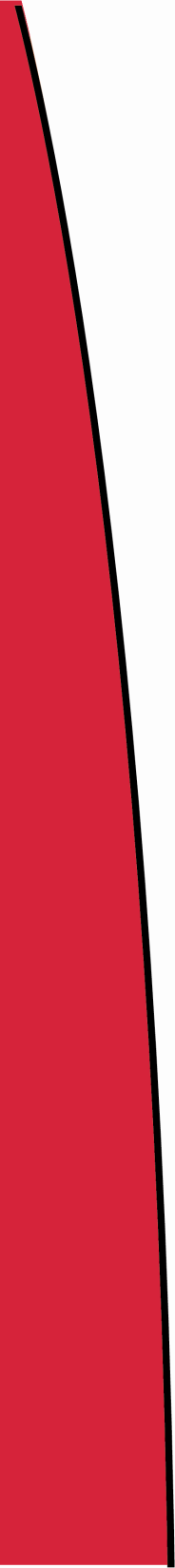 Little POST‘s
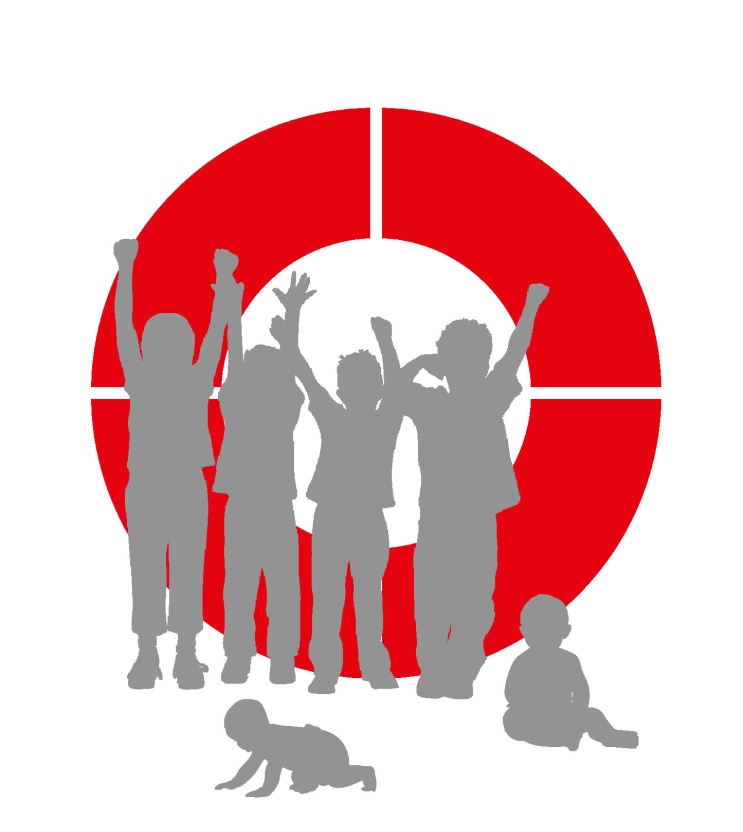 „Zwei Dinge sollten Kinder von ihren Eltern bekommen, Wurzeln und Flügel“
- Goethe -
Kindertagespflege
Was ist das?
Kindertagespflege kommt grundsätzlich für Kinder aller Altersstufen in Betracht. 
attraktive Betreuungsform für Eltern kleinerer Kinder mit kleinen überschaubaren Gruppen und festen Bezugspersonen 
nimmt im Zuge des so U3-Ausbaus eine wichtige Rolle ein
Seit dem 1. August 2013 gleichrangige Alternative zur Betreuung in Kindertageseinrichtungen (§ 24 Absatz 2 Achtes Sozialgesetzbuch in der ab dem 1.08.2013 gültigen Fassung). 
Kinder, die eine Tageseinrichtung oder die Schule besuchen, können ergänzend in Kindertagespflege betreut werden.
Aufgaben der Kindertagespflege
die Entwicklung des Kindes zu einer eigenverantwortlichen und gemeinschaftsfähigen Persönlichkeit zu fördern
Erziehung und Bildung der Kinder
Hilfe für Eltern, Erwerbstätigkeit und Kindererziehung besser miteinander vereinbaren zu können.
Vorteile der Kindertagespflege
Kleine Gruppen  - in der Regel bis zu höchstens fünf Kinder gleichzeitig (bis zu maximal neun Kinder in einer Großtagespflegestelle)
Eine familienähnliche Struktur
Eine feste Bezugsperson, die gerade für die Betreuung von unter Dreijährigen sehr geschätzt wird
Hohe Bedarfsgerechtigkeit (tage- oder stundenweise, Berücksichtigung von Elternwünschen)
Örtliche Nähe
Zeitliche Flexibilität - Unabhängig von offiziellen Öffnungszeiten können individuelle Betreuungszeiten auch frühmorgens, in den Abendstunden oder an Wochenenden ermöglicht werden. 

	Damit erleichtert die Kindertagespflege in besonderer Weise die Vereinbarkeit von Familie und Beruf
Die Little POST‘s
Eine betriebliche Kinder-Großtagespflege
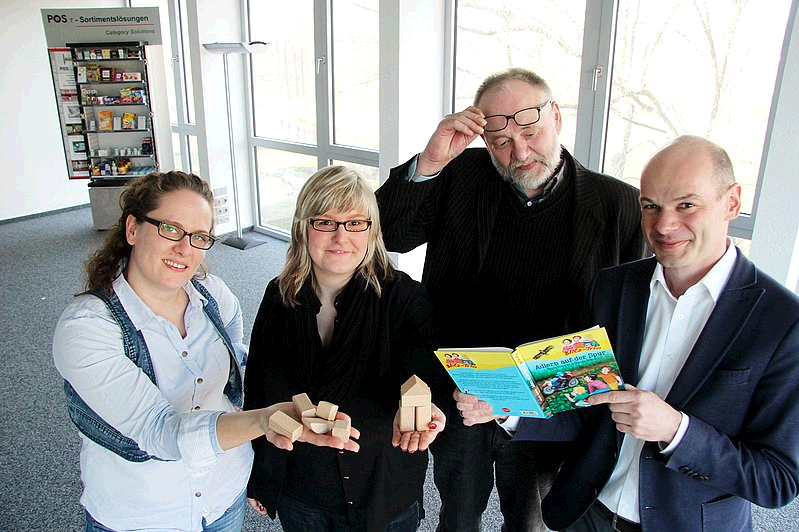 Wie funktioniert das Modell?
Die Vierecks-Beziehung
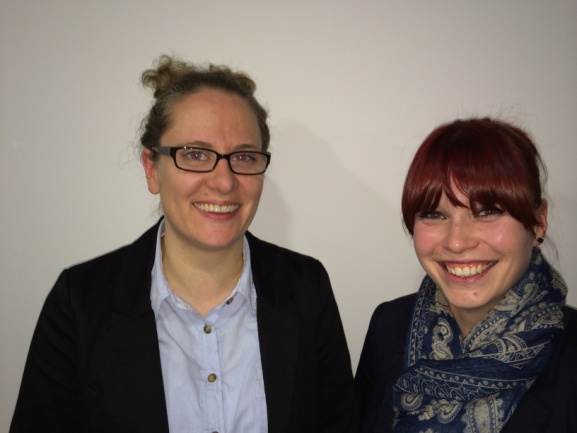 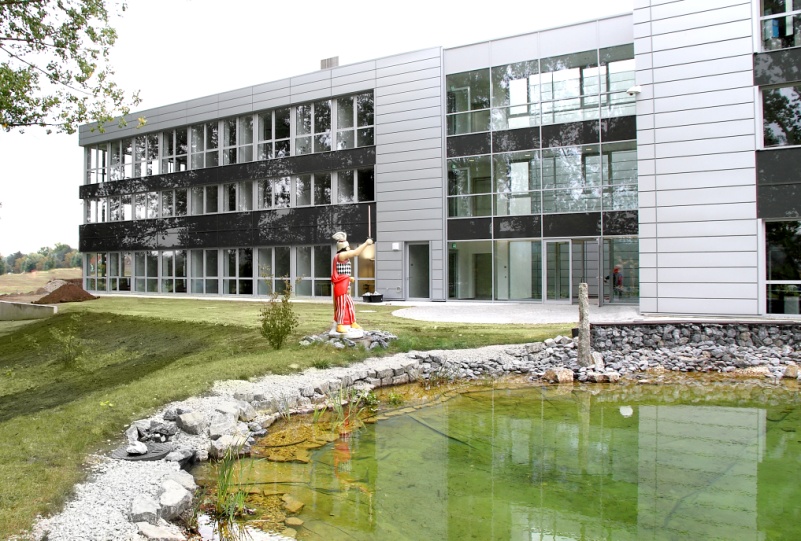 v
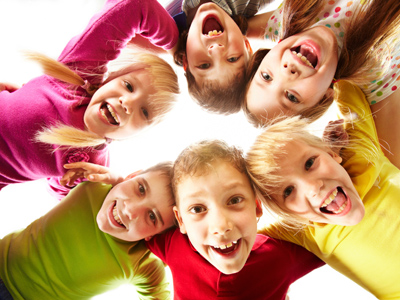 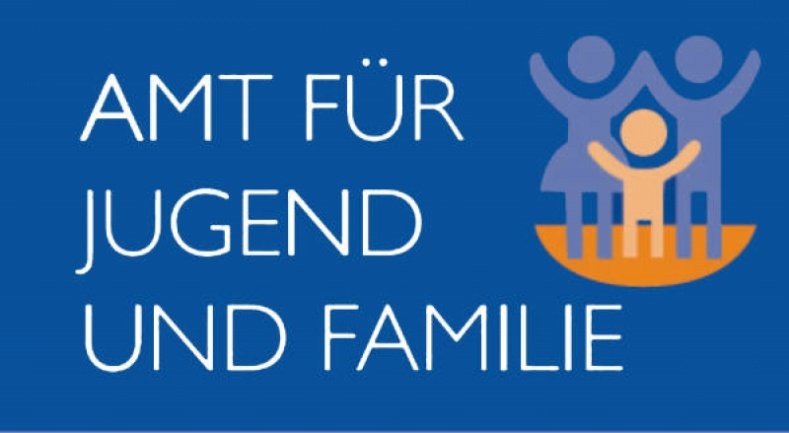 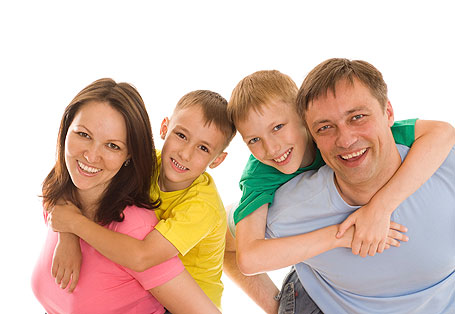 Räumlichkeiten und Öffnungszeiten
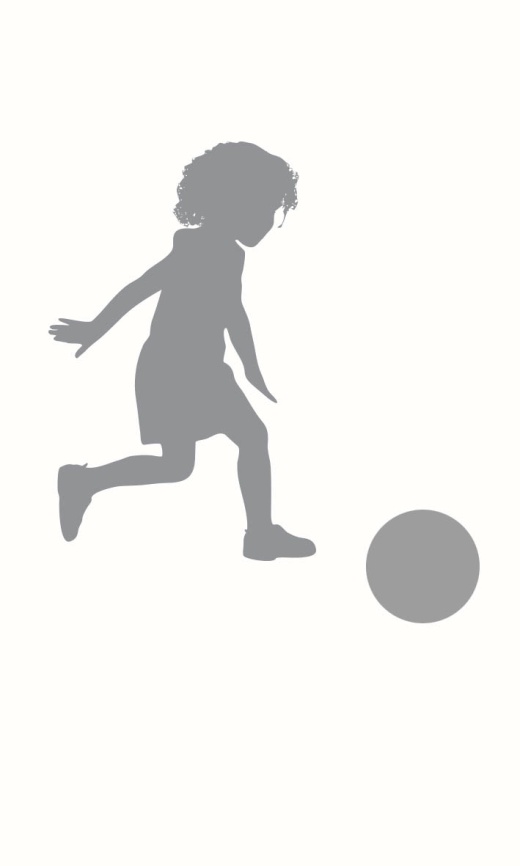 Räumlichkeiten
 2 Gruppenräume
 1 Schlafraum
 1 Teeküche
 1 Sanitärbereich


Öffnungszeiten 
 Öffnungszeiten von 7 Uhr bis 17 Uhr
 Orientieren sich an den Öffnungszeiten der Firma
 Flexible Betreuung
 Sommerferien 2 bis 3 Wochen geschlossen, sowie zwischen
   	 Weihnachten und Neujahr
Der Bildungsauftrag
Jedes Kind hat ein Recht auf Bildung und Entwicklung
Soziale Kompetenz
 Sprache und Kommunikation
 Musik und Rhythmik
 Darstellen und Gestalten
 Körper, Bewegung und Gesundheit
 Mathematik und Naturwissenschaft
Pädagogische Schwerpunkte
Das Spielen ist für jedes Kind sein Hauptberuf

Wir möchten Ihre Kinder bestmöglich in einer herzlichen und geborgenen Umgebung auf ihr zukünftiges Leben vorbereiten
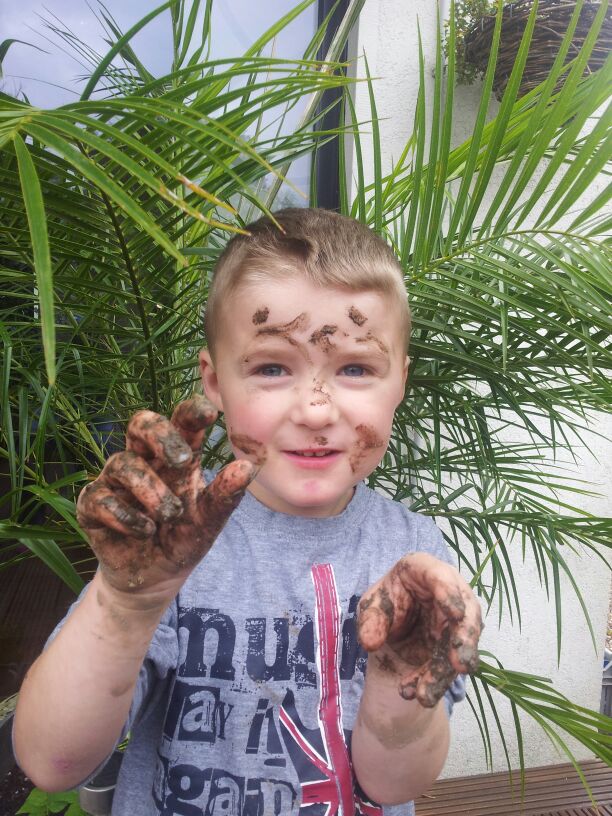 Eingewöhnung
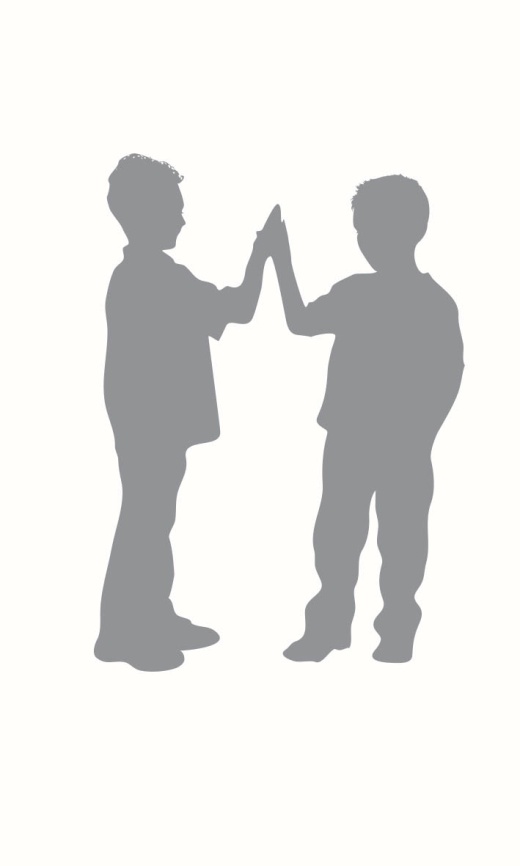 Orientiert am „Berliner Eingewöhnungsmodell“
 ca. 3 Tage bis 2 Wochen
 immer am Kind und seinen Bedürfnissen orientiert
 Begleitend benötigt das Kind eine Bezugsperson
Tagesablauf
7:00 -  8:45 Uhr 	Bringzeit der Kinder
  9:00 –  9:30 Uhr	Frühstück
  9:30 – 11:30 Uhr 	Freispielphase und geplante Einzel- und 			                Gruppenangebote
 11:30 – 11:40 Uhr	gemeinsames Aufräumen
 11:40 – 12:00 Uhr	Stuhlkreis
 12:00 – 12:30 Uhr	Mittagessen
 12:30 – 14:15 Uhr	Mittagsruhe
 14:15 – 14:30 Uhr	Wecken der Kinder
 14:30 – 15:00 Uhr 	Nachmittagssnack
 15:00 – 17:00 Uhr	Freispiel und angeleitete Spielphase
 	    17:00 Uhr	Abholzeit
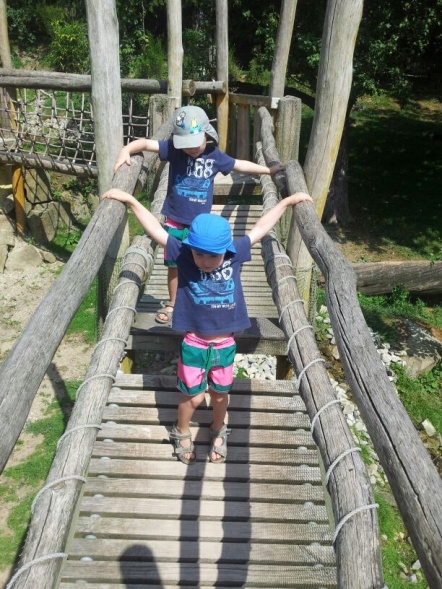 Elternbeiträge und Versicherung
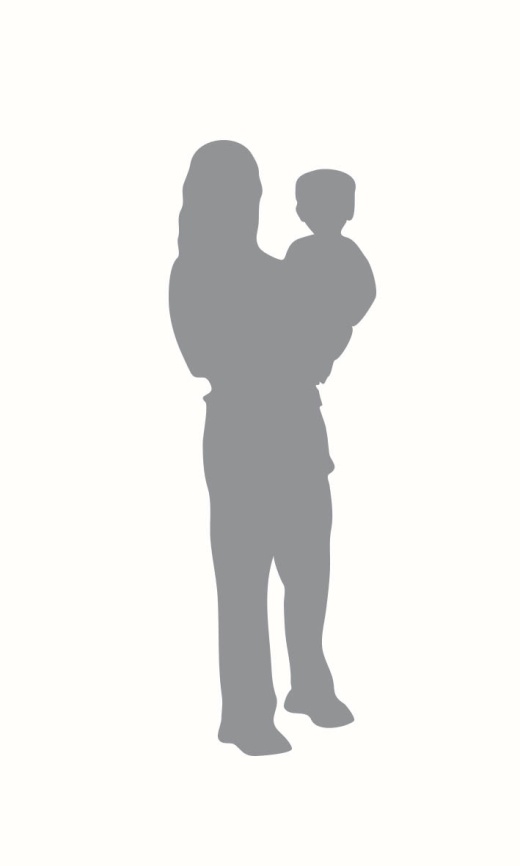 Monatsbeiträge U3:
 bis zu 20.000,- € Einkommen -> Beitragsfrei
 Einkommen 40.000,- €/35 Std. pro Woche -> 99,- €
 Laut Beitragsrechner der Stadt Bad Salzuflen
      www.Stadt-Bad-Salzuflen.de/Kindertagespflege
 Geschwisterbefreiung
 Die Kinder sind über die Landesunfallkasse (LUK) versichert
Die Kinder erleben bei uns…
Eine kleine, behütete Gruppen mit maximal 9 Kindern
Zwei feste Bezugspersonen
Eine Betreuung nach ausgearbeitetem Konzept mit strukturiertem Tagesablauf
Kostbare Zeit für jedes Kind
Liebevoll eingerichtete große, helle Räume
Sorgfältig ausgewähltes Spielmaterial
Viele, schöne Ausflüge und Naturerlebnisse
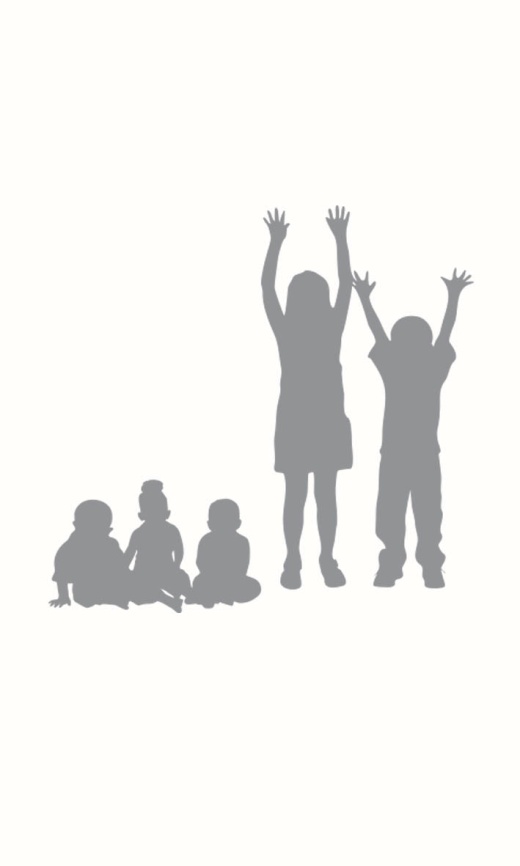 Die Eltern profitieren von…
Einer kompetenten und erfahrenen Kleinkindbetreuung (qualifiziertes Pflegepersonal und staatlich anerkannte Erzieherinnen)
Einer individuellen, passgenauen Förderung ihres Kindes
Einer familiären, vertrauensvollen Atmosphäre
Der Sicherheit, ihr Kind liebevoll betreut zu wissen
Einer verlässlichen, pädagogisch hochwertigen und zugleich kleinräumigen Betreuung für ihr Kind
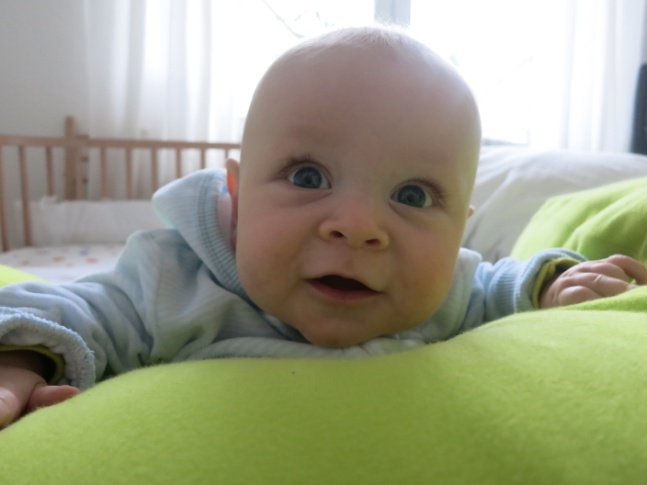 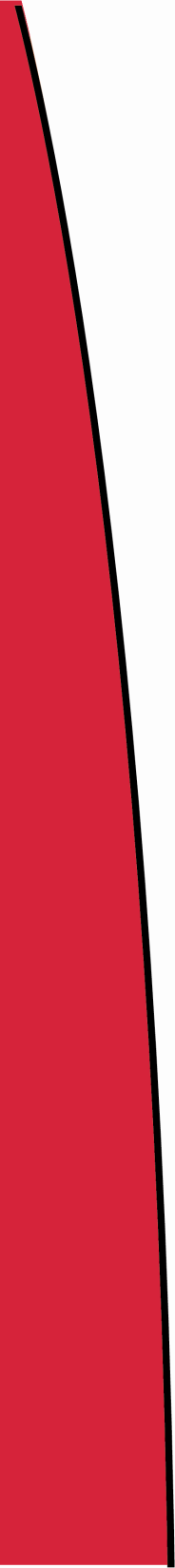 Little POST‘s
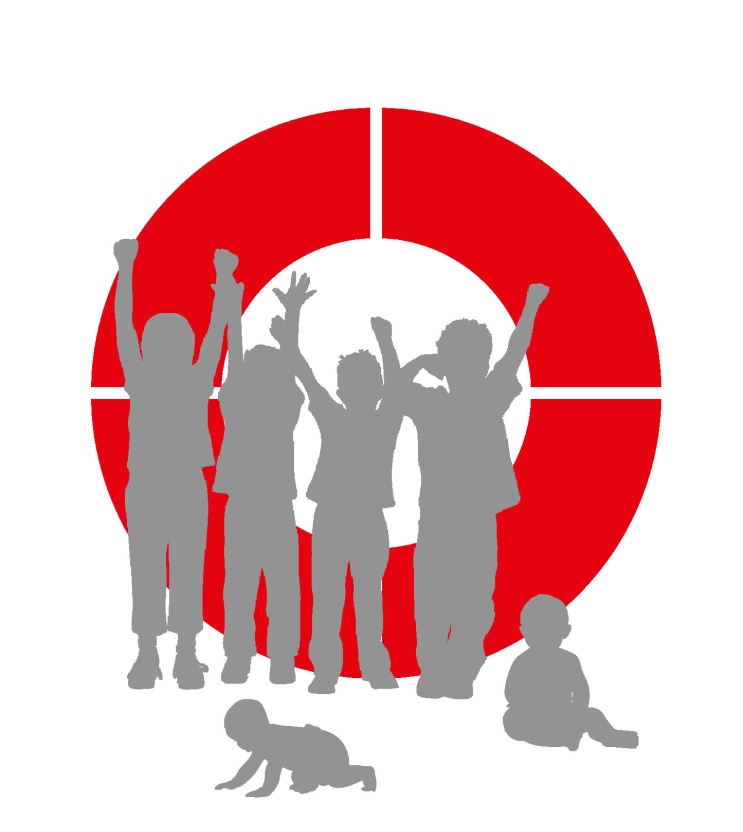 „Zwei Dinge sollten Kinder von ihren Eltern bekommen, Wurzeln und Flügel“
- Goethe -